Chapter 12
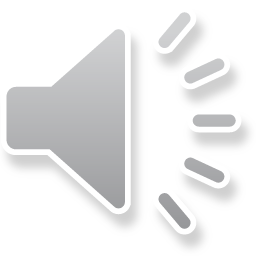 Congressional Lawmaking
A. A New Congress
1. Swear to support/defend Constit
2. Choose committee chairs 
a. Seniority/political skill
3. Show party loyalty? get to choose committees (most popular control $)
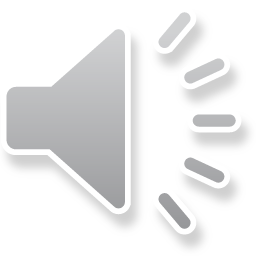 4. Path of bill: hearings markupreport
5. House Rules Committee
a. limits debate & amendments on a bill (closed rule)
b. controls how fast a bill moves
B. Committees
1. bills originate with citizens, interest groups or Pres
2. committee chairs can ignore bill or assign it to a sub committee & schedule hearings
C. Debating & Voting
1. Speaker of House & Senate Majority leader grant permission for a member to speak (power of recognition)
2. House: time limits on debate
3. Senate: no time limits
a. filibuster: tactic of using endless speeches to delay or prevent passage of a bill
b. cloture: process used to end filibuster (60 votes needed)
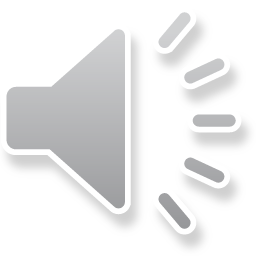 4. Amendments
a. rider: an amendment attached to a bill that has no relation to the bill
b. Christmas tree bill: a bill that has many unrelated riders
5. Types of votes: voice, standing, roll call (tells constituents how their lawmaker voted)
D. Final steps
1. Joint conference committee works out a compromise bill to send to the Pres; both H & S must approve the same version/ and up or down vote
2. Congress votes, then sends it to the Pres.
3. Pres can sign, veto or do nothing (becomes law in 10 days)
4. Congress can override veto if 2/3 of each chamber vote to pass it